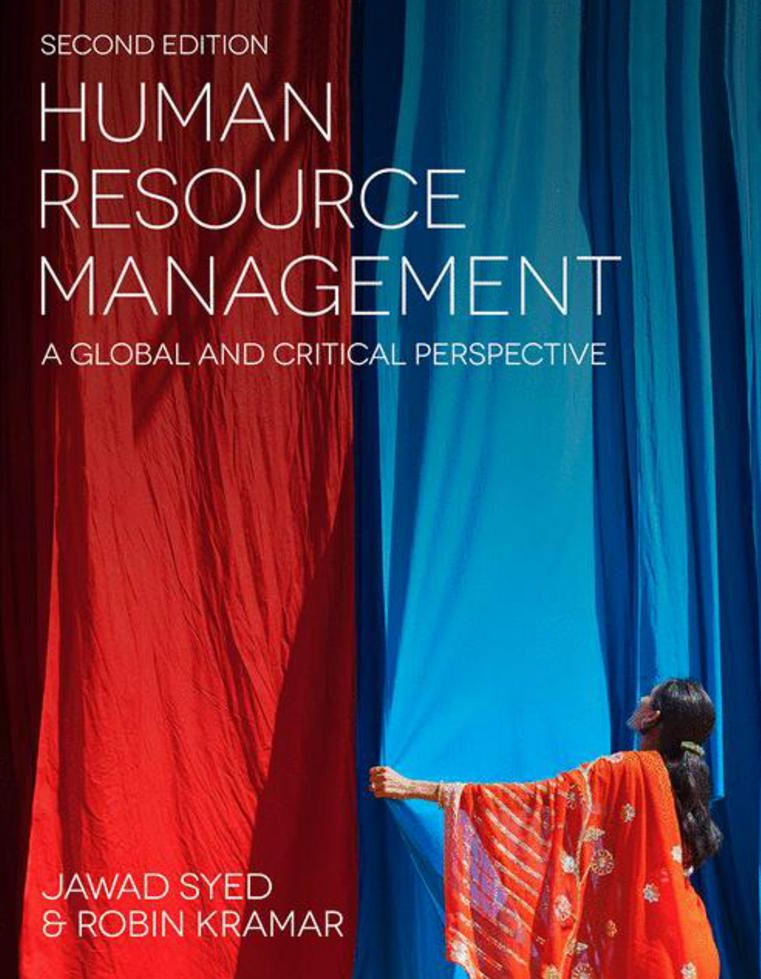 1
HUMAN RESOURCE MANAGEMENT – a global and critical perspective (2e)
Chapter 10: Reward Management
John Shields and Jim Rooney
2
Learning Outcomes
After reading this chapter, you should be able to:
Appreciate the value of a constructively critical (pluralist) approach to understanding the theory and practice of reward management, particularly taking an employee-centred perspective.
Understand how reward strategies, programmes, and policies are structured in both domestic and international contexts.
Demonstrate a detailed awareness of the variety of financial and non-financial reward practices and of the different motivational and behavioural assumptions associated with particular types of reward.
Recognise the concepts, methods, and techniques associated with managing employee reward in both domestic and international contexts.
Demonstrate a detailed understanding of the differences and complementarities between each of the three main components of monetary reward for employees: base pay, benefits, and performance pay.
Understand the options and challenges involved in the application of theories, concepts, and practices related to reward.
Appreciate how social and cultural factors affect employees’ perceptions of pay fairness and how these perceptions affect the design and effectiveness of pay programmes.
Examine the controversy surrounding the subject of executive remuneration, particularly regarding notions of pay equality, dispersion, and fairness.
Formulate practical solutions to the challenges of designing and implementing reward strategies, programmes, and policies that will support the organisation’s needs to attract, retain, motivate, and develop domestic and international employees.
3
Summary of Chapter Contents
Opening Case Study: For Indian employees, money isn’t everything
Introduction 
Employee rewards: nature and purpose
Intrinsic versus extrinsic rewards: which are more motivating?
Taking a critical perspective on reward management
Base pay
Benefits plans
Performance-related reward plans
Reward communication
Employment relations and reward management
Executive remuneration
International reward management
Conclusion
End of Chapter Case Study: The strategy and practice of rewards in Chinese MNCs
4
Introduction
Reward management is one of the most important yet most problematic of all human resource management (HRM) functions.
Effective reward system is not an easy task!
Obvious signs of reward mismanagement:
Perceived reward inequity (or unfairness); low motivation and effort; low job satisfaction; reduced commitment; higher intention to leave; increased staff turnover; poor ‘engagement’
Main elements of monetary reward
Special challenges to reward management
5
Employee rewards: Nature and purpose
Definition of reward
Primary objectives:
To attract (or ‘buy’) the right people at the right time for the right jobs, tasks or roles.
To retain the best people by satisfying their work-related needs and aspirations, and recognizing and rewarding their contribution.
To develop (or ‘build’) the required workforce capabilities by recognizing and rewarding employees’ actions to enhance their knowledge, skill and ability.
To motivate employees to contribute to the best of their capability by recognizing and rewarding high individual and group contributions towards meeting the organization’s strategic objectives.
6
Employee rewards: Nature and purpose
Secondary Objectives:
Needs-fulfilling: the rewards should be of value to in satisfying their relevant human needs.
Equitable or ‘felt-fair’: reward levels should be seen to be both commensurate with individual contributions and appropriate in comparison with the reward levels received by others.
Legal: rewards should comply with relevant legal requirements regarding employees’ rights and entitlements, including standards for mandatory minimumpay and benefits.
Affordable: the rewards allocated, and any associated on-costs, should fall within the organisation’s financial means.
Cost-effective: there should be an appropriate ‘return on investment’ from total reward outlays.
Strategically aligned: the reward system should be configured so as to support the organisation’s strategic objectives.
7
Intrinsic versus extrinsic rewards: Which are more motivating?
Extrinsic rewards arise from factors associated with but external to the job that the employee does.
financial rewards
developmental rewards
social rewards.
Intrinsic rewards arise from the content of the job itself, including the interest and challenge that it provides

‘Process’ theories of work motivation that support incentive based reward systems: These theories include 
agency theory, reinforcement theory, expectancy theory, goal-setting theory, and equity theory,
On the other hand cognitive evaluation theory posits that people are much more likely to act first and only evaluate, rationalise, and ascribe meaning and motive to what they have done after the event.
8
Taking a critical perspective on reward management
A critical approach requires to both question assumptions about what employees may find rewarding and motivating 
and also to seek to interpret reward management from a multi-stakeholder (or ‘pluralist’) perspective
a critical approach moves away from the ‘unitarist’ or ‘managerialist’ assumption that the only relevant stakeholder interest is that of the employer and that employees are merely ‘human resource’ objects
9
Base Pay
Foundational or ‘fixed’ component of remuneration 
Two broad approaches to building base pay:
Job-based pay;
Person-based pay
Point factor method
10
Job-based versus person-based pay
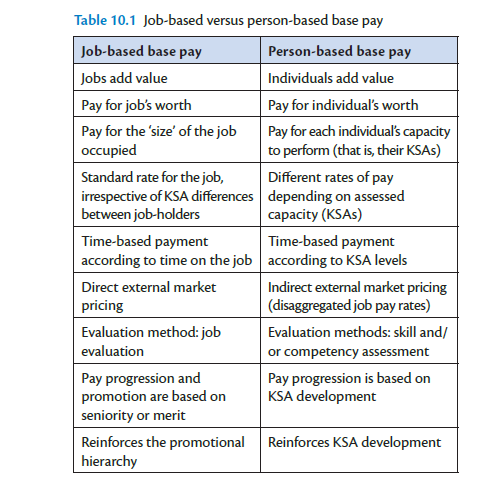 11
Benefits plan
Voluntary benefits
include a wide range of rewards such as discount company loans, housing or mortgage subsidies, product or service discounts, company cars and/or free parking, self-education expenses
Flexible benefits
The content of benefits packages may be either ‘fixed’ or ‘flexible.’ 
Differences in age, family responsibilities, financial circumstances, and lifestyle preferences mean that different employees will have different benefit needs, and the needs of any one employee will change considerably over time
12
Performance-related reward plans:Individual performance plans
Merit pay plans
Merit increments
Merit bonus
Payment by results
Piece rate
Commissions
Goal-based bonus plans
13
Performance-related reward plans:Collective short-term performance plans
Most collective incentive plans fall into one of three plan types:
profit-sharing
gain-sharing
goal-sharing.
14
Performance-related reward plans:Collective long-term performance plans
Although employee share plans come in a wide variety of forms, most fall into one of three main types:
share grant plans
share purchase plans
option plans.
15
Criticism of performance-related rewards
Undermine intrinsic interest in the job
Motivate people to pursue the reward rather than do a good job
Are instruments of behavioural manipulation and punishment
Rupture cooperative work relationships
Ignore or mask the reasons underlying work problems
Discourage sensible risk-taking
16
Reward Communication
Creating and maintaining employees’ understanding and acceptance of the way in which they are rewarded
Challenging
Does not necessarily equal to reward openness
17
Employment relations and reward management
Importance of contextual factors
the nature of the relevant product and labour markets
sociocultural norms and standards
the nature of government intervention and regulation
the contours of the prevailing employment relations system
18
International Reward Management
Cross-border differences - three main groups of employees
host country nationals (HCNs) hired to work in the Multinational Corporation’s operations in the host country;
Home country employees sent abroad (that is, ‘expatriated’) for periods of time to manage or work in operations in host countries;
Employees from other countries – third country nationals (TCNs) – hired to work in either the home or host country operations.
Possible approaches to rewards: 1) the home-based or ‘balance sheet’ approach;  2) the host-based or ‘going rate’ approach;  3) the region-based approach.
19
Summary
Reward management is a complicated process
Types and approaches of reward management
International reward management
The options and challenges involved in the application of theories, concepts and practices related to reward
20
Further Reading
Armstrong, M. and Brown, D. (2006) Strategic Reward. How Organisations Add Value Through Reward. London: Kogan Page.
Armstrong, M. and Murlis, H. (2007) Reward Management. A Handbook of Remuneration Strategy and Practice (revd 5th edn). London: Kogan Page & Hay Group.
Gerhart, B. and Rynes, S. (2003) Compensation. Theory, Evidence, and Strategic Implications. London: Sage.
21